PERÍCIA EM INFORMÁTICA
Aula 03 – Exames forenses em dispositivos de armazenamento computacional - preservação

Curso de Sistemas de Informação.
Prof. Diovani Milhorim
Exames em dispositivos de armazenamento
Características da mídia de armazenamento digital.



Fragilidade
Facilidade de cópia
Sensibilidade ao tempo de vida
Sensibilidade ao tempo de uso
Exames em dispositivos de armazenamento
Características da mídia de armazenamento digital.

Fragilidade

Sensível à quedas e vibração: atrito do cabeçote de gravação com a superfície magnética

Sensível a campos eletro-magnéticos:  provocam alteração na superfície mangetizada, alterando os dados. 

CDs, DVDs e Bluray : sensíveis a atrito e arranhões.

Sensíveis à poeria, umidade e calor excessivo.
Exames em dispositivos de armazenamento
Características da mídia de armazenamento digital.

Facilidade de cópia:


Dispositivos digitais podem ser facilmente copiados em outros dispositivos.  Tal característica permite o uso de cópias nos exames forenses, preservando  a mídia original.
Exames em dispositivos de armazenamento
Características da mídia de armazenamento digital.

Sensibilidade ao tempo de vida:

O mídia, mesmo sem uso está  sujeita a:
Quebra de partes mecânicas (HD)
Desmagnetização
Término de vida útil dos materiais (CDS, etc... )
Exames em dispositivos de armazenamento
Características da mídia de armazenamento digital.

Sensibilidade ao tempo de uso:

O uso da mídia pode produzir;
Regravação de dados
Desgaste de superfícies magnéticas
Desmagnetização
Degradação do material.
Exames em dispositivos de armazenamento
Fases do exame  - dispositivos de armazenamento.


Preservação
Extração
Análise
Formalização
Exames em dispositivos de armazenamento
Fases do exame  - dispositivos de armazenamento.

Preservação

Garantir que as informações armazenadas no material questionado jamais seja alterado (preservação da evidência).
Exames em dispositivos de armazenamento
Fases do exame  - dispositivos de armazenamento.

Preservação

Exemplos de cuidados necessários:
Não ligar equipamentos desligados: evitar gravações acidentais
Cuidados com CD-RW e DVD-RW: gravação acidental
Pen drives e cartões de memória: gravação ao se ligar a um S.O.

Devido a fragilidade dos dispositivos os exames devem ser realizados em cópias fiéis do material original.  São usadas duas técnicas: Espelhamento e Imagem.
Exames em dispositivos de armazenamento
Fases do exame  - dispositivos de armazenamento.

Preservação

Hash: número binário obtido a partir do conteúdo de parte (ou de todo) material coletado. 
A alteração do conteúdo da mídia fará com que o número hash seja também alterado. 
Deve ser calculado antes do espelhamento ou imagem da mídia.

Após a preservação o dispositivo deverá ser lacrado e guardado em local apropriado
Exames em dispositivos de armazenamento
Fases do exame  - dispositivos de armazenamento.

Preservação

Espelhamento: Cópia exata e fiel dos dados (bit a bit) contidos em um dispositivo de armazenamento para outro
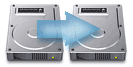 Exames em dispositivos de armazenamento
Fases do exame  - dispositivos de armazenamento.

Preservação

Espelhamento: Cuidados:
 Mídia destino deverá ter capacidade maior ou igual à evidência (verificar LBA). 
Processo “Wipe”: Limpar espaços em branco (eraser.heidi.ie). 
Evidência não pode ser alterada: 
uso de softwares 
Dispositivo read-only
Dispositivo destino não deve ter setores defeituosos.
Exames em dispositivos de armazenamento
Fases do exame  - dispositivos de armazenamento.

Preservação

Imagem: Os dados são copiado mas não bit a bit. Em geral são transportados para arquivos que são cópias da evidência.
Vantagens:
Destino poderá conter várias imagens
Compactação
Facilidade de replicação
Destino poderá conter setores defeituosos (S.O. não os usará).
Exames em dispositivos de armazenamento
Fases do exame  - dispositivos de armazenamento.

Preservação

Equipamentos mais usados na duplicação
Bloqueadores de escrita : ex. Espion Forensics FastBlock
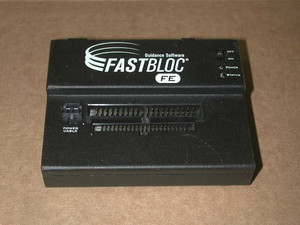 Exames em dispositivos de armazenamento
Fases do exame  - dispositivos de armazenamento.

Preservação

Equipamentos mais usados na duplicação
Bloqueadores de escrita  e duplicação:  Não permitem gravação da mídia original e permitem o seu espelhamento.
Ex: logicube forensic quest e Intlligent computer solution solo II
Exames em dispositivos de armazenamento
Fases do exame  - dispositivos de armazenamento.

Preservação

Equipamentos mais usados na duplicação
Ex: logicube forensic quest 2
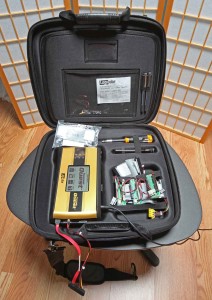 Exames em dispositivos de armazenamento
Fases do exame  - dispositivos de armazenamento.

Preservação

Equipamentos mais usados na duplicação
Ex: lIntlligent computer solution solo II
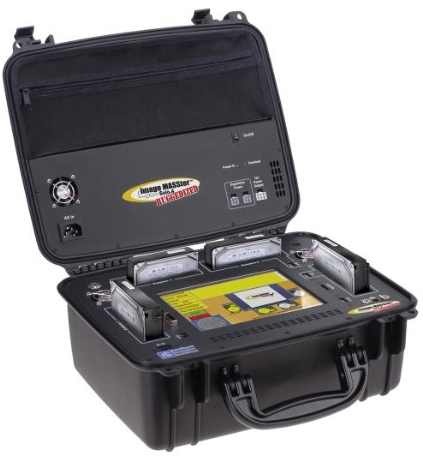 Exames em dispositivos de armazenamento
Fases do exame  - dispositivos de armazenamento.

Preservação

Equipamentos mais usados na duplicação
Vantagens de uso de equipamentos

Velocidade
Suporte a múltiplas interfaces
Não é necessário computador dedicado para realizar interface.
Exames em dispositivos de armazenamento
Fases do exame  - dispositivos de armazenamento.

Preservação

Softwares mais utilizados

Symantec Norton Ghost
Inicialização com Live-CD do ghost.
Gerar cópia (imagem do disco ) com uso do software.
Exames em dispositivos de armazenamento
Fases do exame  - dispositivos de armazenamento.

Preservação

Softwares mais utilizados

Sistemas operacionais forenses: PeriBr ; Helix - Knoppix
O PeriBR e o Helix são S.O com ferramentas forenses utliizado em live-cd.
Cópia: comando : #dd  <origem> <destino>
Exames em dispositivos de armazenamento
Fases do exame  - dispositivos de armazenamento.

Preservação

Softwares mais utilizados

Com uso de bloqueadores de escrita:
AccessData forensic Tolkit
Guidance encase forensic
X-Ways forensics winhex 
Symantec Ghost (sem necessidade de live-cd)
Exames em dispositivos de armazenamento
Fases do exame  - dispositivos de armazenamento.

Preservação

Outras técnicas:

Cópia pela USB com bloqueio (read only): alterar chave do windows

WinXP: [HKEY_LOCAL_MACHINES\SYSTEM\CurrentControlSet\
Control\StorageDevicePolicies]”WriteProtect”=dword:00000001
Win7: [HKEY_LOCAL_MACHINES\SYSTEM\CurrentControlSet\
Services\UsbStore  chave “start = 4” para bloquear
Exames em dispositivos de armazenamento
Fases do exame  - dispositivos de armazenamento.

Preservação

Outras técnicas:

Cópia pela USB com bloqueio de hardware
Alguns pendrives e cartões de memória possuem chave externa com bloquei de escrita – não é necessário alterar o S.O.
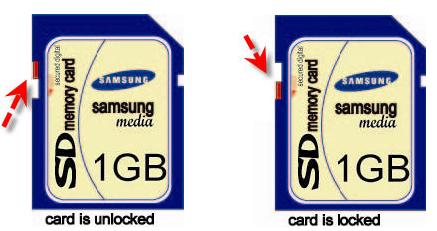 Exames em dispositivos de armazenamento
Fases do exame  - dispositivos de armazenamento.

Atividade: Vamos conhecer o PeriBR?
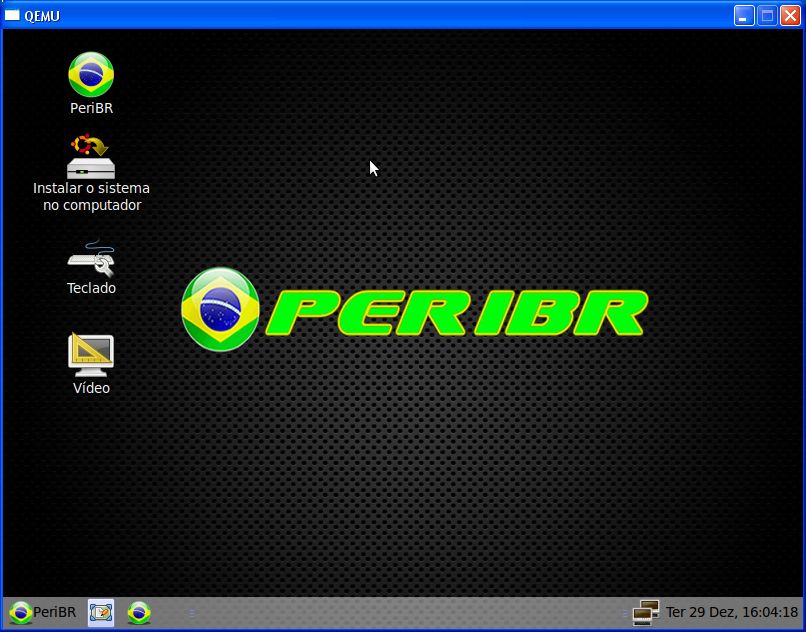